Hugo Sampedro
Miguel Solana
Lucía Blanco
Henar Revuelta
Ivan Alonso
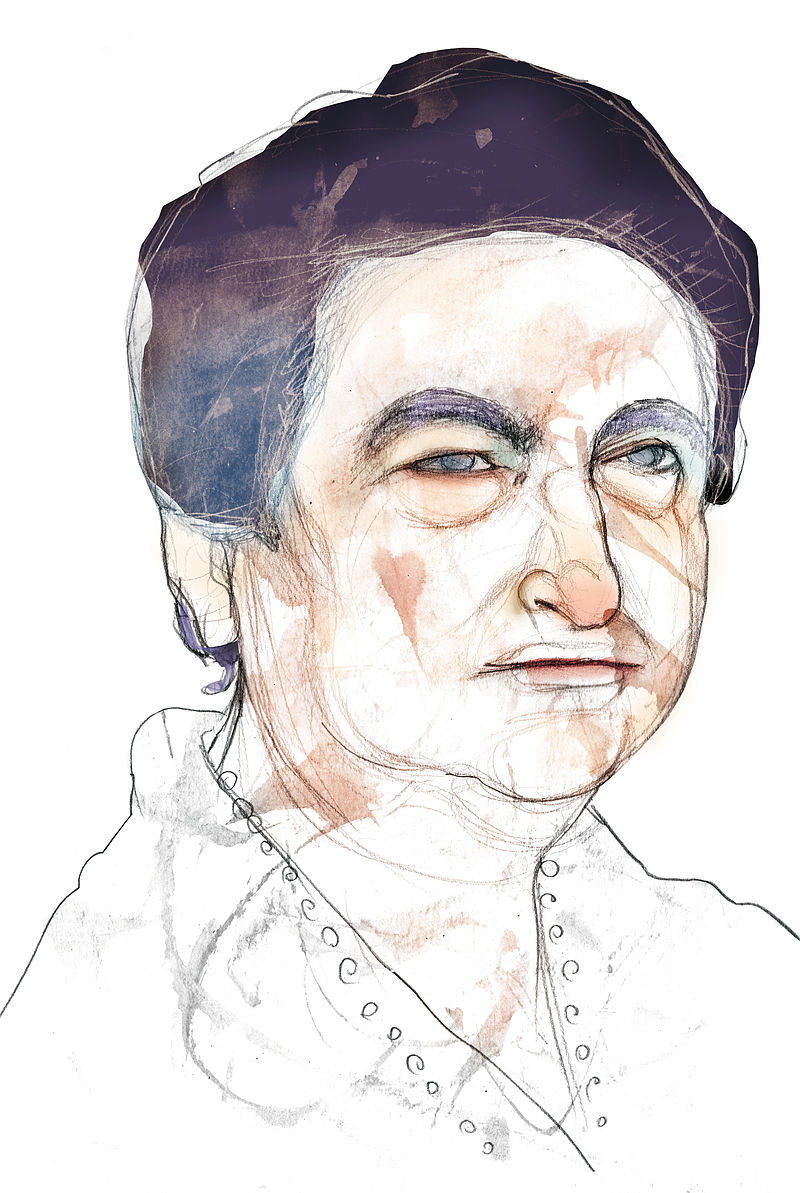 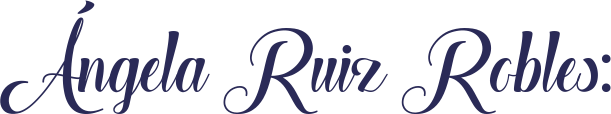 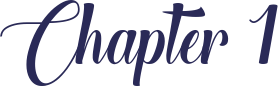 She was born in León, Spain in 1895 but she moved to La Coruña to teach childrens.
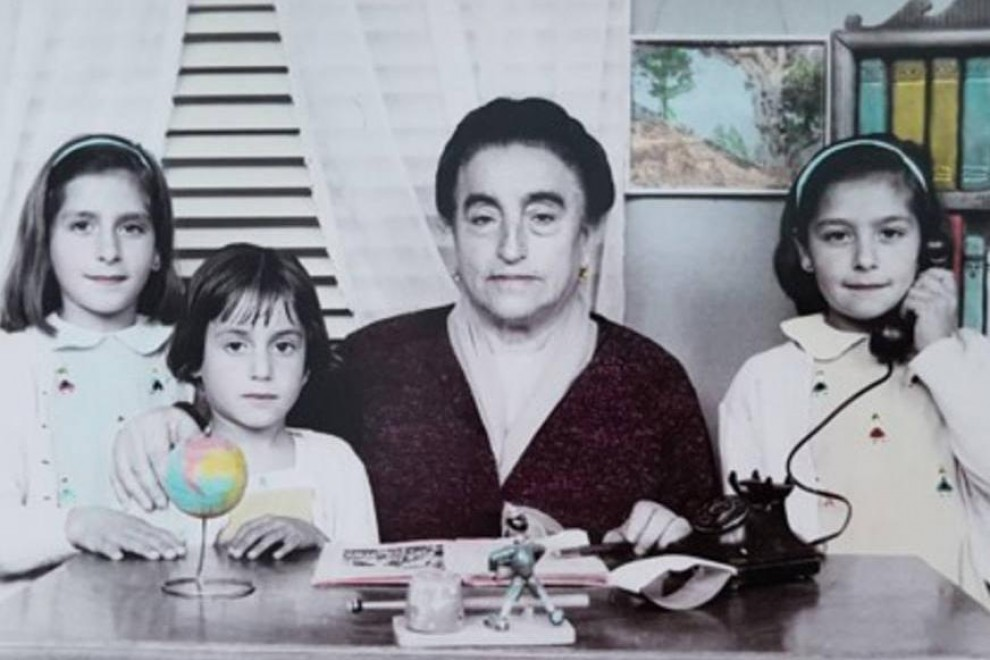 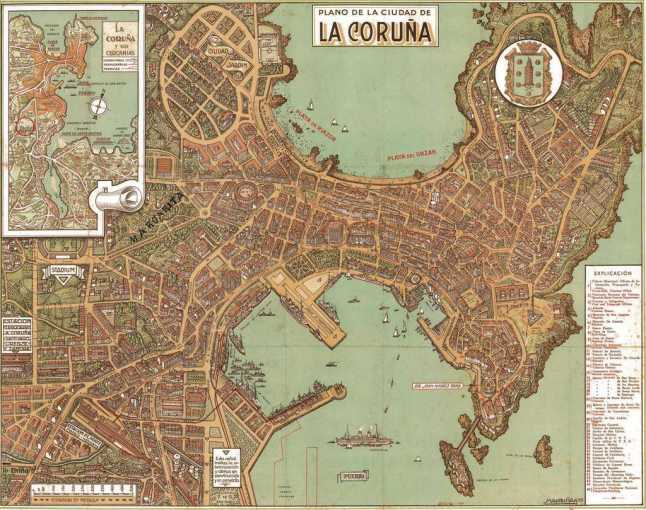 She was a very dedicated teacher.
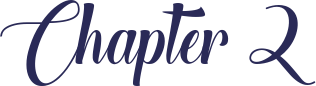 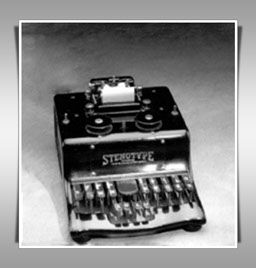 Angela became an inventor. Her first invention, in 1944, it was the Grammatical Atlas.
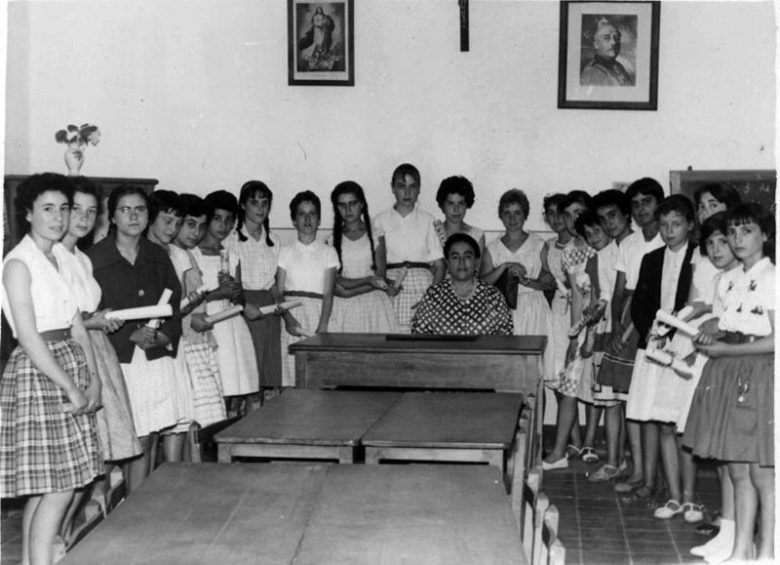 Her second invention was a shorthand machine
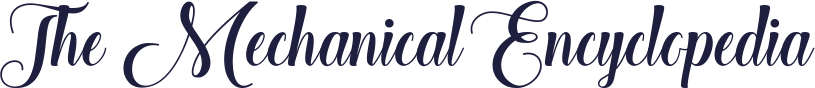 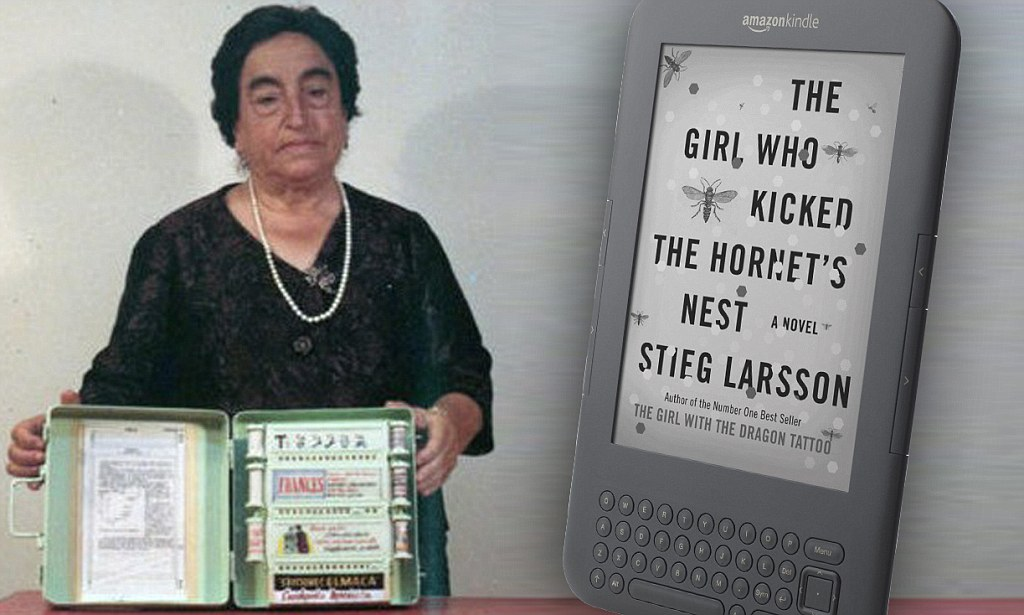 The ministry couldn’t help her because she was only a woman and a provincial teacher.
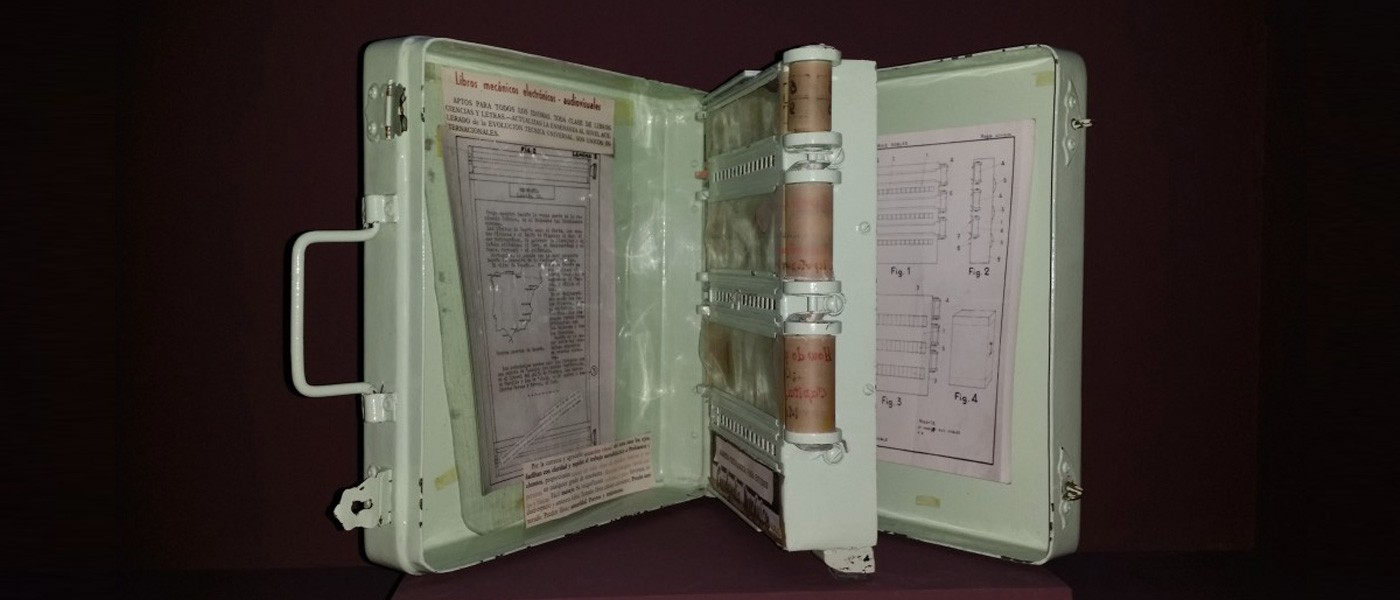 Angela imagined a school bag with only one book on it, an interactive book that could teach many subjects.
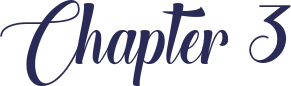 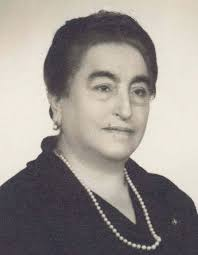 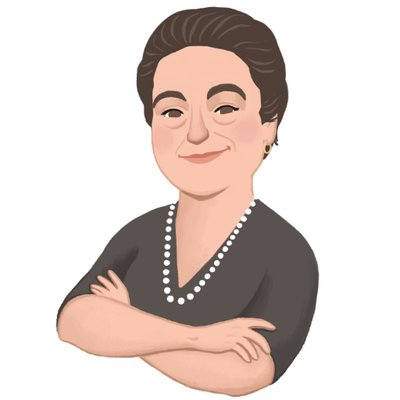 After the 1950s, Ángela won over a dozen national and international prizes and honours for her work in education and scientific innovation.
In 1998, the Ferrol City Council paid tribute to all his work at the Ibáñez Martín Public School, his last place of work, with the name of a street and with a commemorative plaque on that same street.
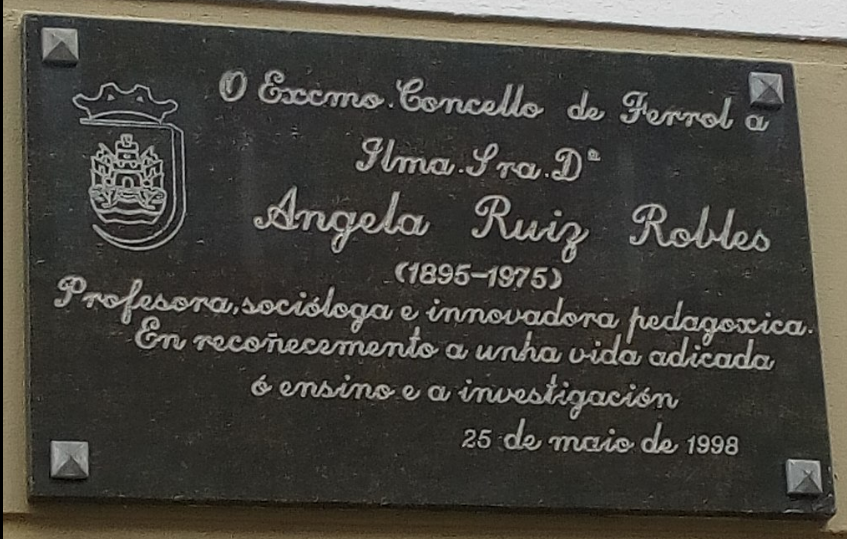 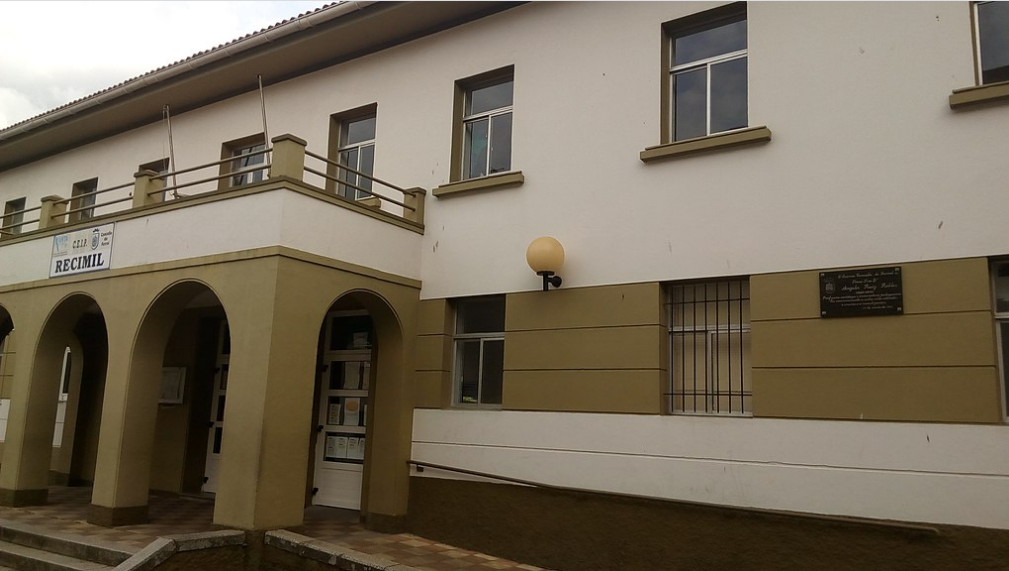 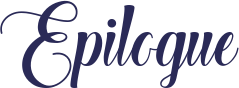 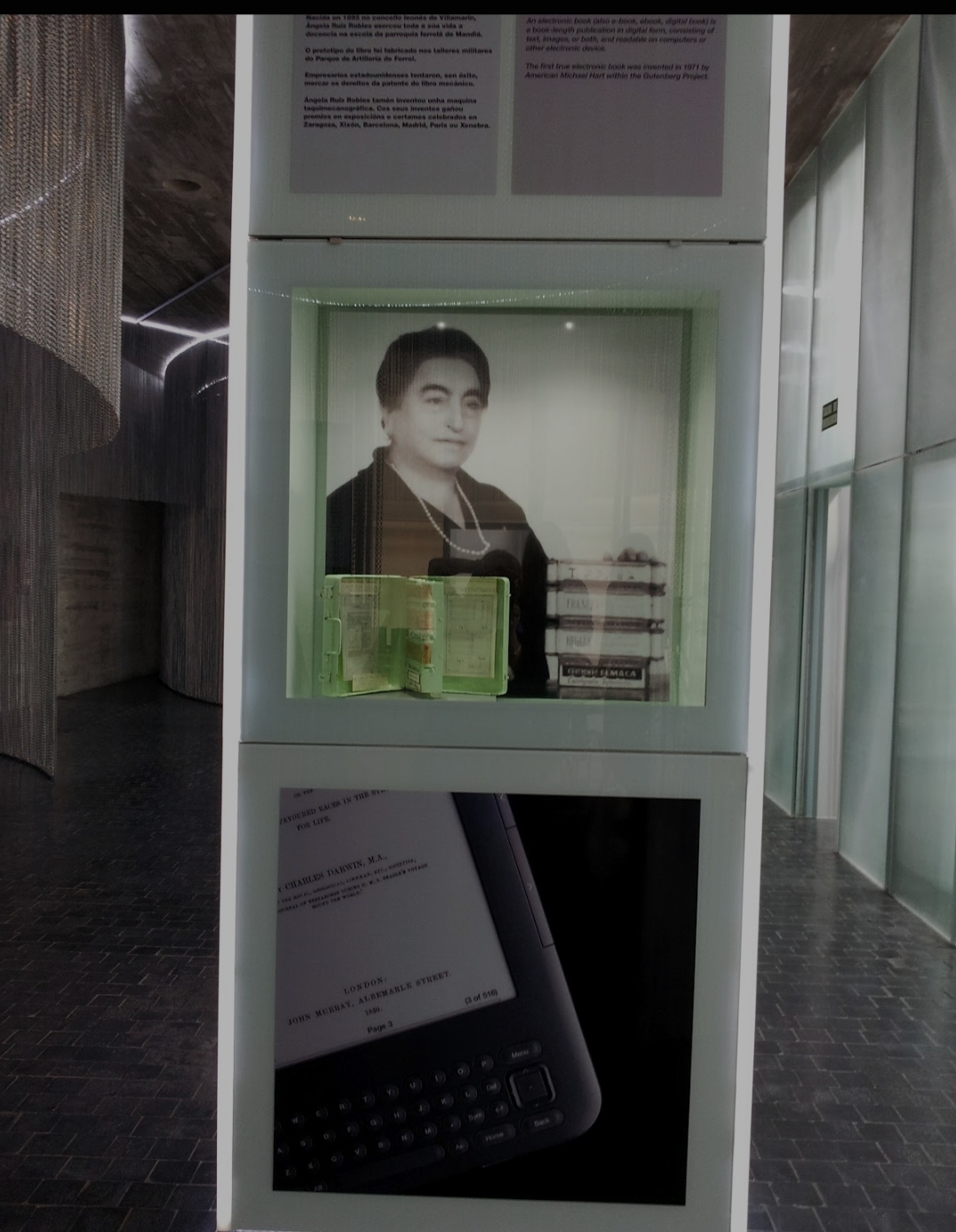 Ángela Ruiz Robles once said,"After my  death,leave me alone."And this is almost what happened.
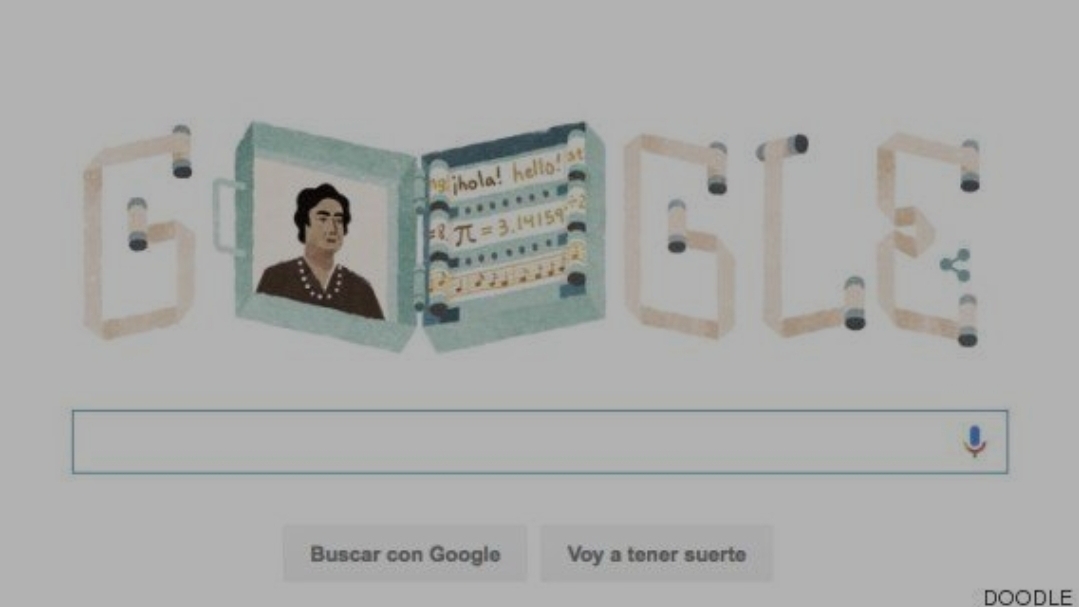 The interest in Ángela Ruiz Robles revived.Her biography now appears in many webs,and even a Google Doodle published in 2016 on the date of her 121st birthday.